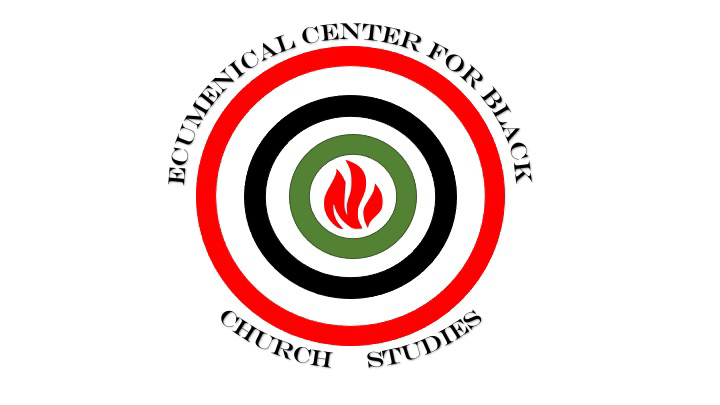 JUNIOR ORDER OF MELCHIZEDEK
RITES OF PASSAGE PROGRAM
Sponsored by the Ecumenical Center for Black Church Studies
RANDALL LEWIS CENTER FOR WELL-BEING & FACULTY RESEARCH FELLOWSHIP
RESEARCH PROJECT: Assessment of the Jr. Order of Melchizedek (JOM) Rites of Passage (ROP) Pilot Program. The JOM Curriculum was created in 2020 by members of the Ecumenical Center for Black Church Studies.
 Objective: The proposed research will assess the primary purpose of the JOM ROP Program, i.e. to improve the student’s well-being through value-based decision making. The Pilot JOM ROP Program will take place during the Summer 2023. The results of the assessment will be presented at the 50th Anniversary Celebration of the Ecumenical Center for Black Church Studies (ECBCS): Lessons Learned from 50 Years of Community Engagement in 2024.
OM Foundational Claims
The Order of Melchizedek is established by and with the Living Word of God as it’s only authority. 
The Order of Melchizedek transcends both race and religious tradition. 
This OM was born during the 2020 Covid-19 Global Crisis. 
OM was established in the hearts and minds of those who attended CORE Gatherings and the students of ECBCS.
Order of Melchizedek
Melchizedek was an African High Priest that lived in what the bible identifies as Salem. Salem as many of you may know will later be called, Jerusalem. … Melchizedek was a Jebusite. Jebusites were Canaanites (descendants of Canaan the son of Ham
His service wasn’t just to any God, but specifically to, God Most High, Creator of Heaven and Earth. 
(justiceinthemargins.org)
Melchizedek Hebrews 7:1-3
This “Melchizedek, king of Salem, priest of the Most High God, met Abraham as he was returning from defeating the kings and blessed him,”  and to him Abraham apportioned “one-tenth of everything.” His name, in the first place, means “king of righteousness”; next, he is also king of Salem, that is, “king of peace.”  Without father, without mother, without genealogy, having neither beginning of days nor end of life but resembling the Son of God, he remains a priest forever.
King David and Jesus are ORDER OF MELCHIZEDIK Members
Psalm 110: 1 & 4 (David)
Hebrews  5: 5-6 (Jesus)
1The Lord says to my lord,    “Sit at my right handuntil I make your enemies your footstool.”4The Lord has sworn and will not change his mind,    “You are a priest forever according to the order of Melchizedek.”
5 So also Christ did not glorify himself in becoming a high priest but was appointed by[a] the one who said to him, “You are my Son; today I have begotten you”;
6 as he says also in another place, “You are a priest forever,    according to the order of Melchizedek.”
King David & Bathsheba’ Son: King Solomon
10 Kings 1 & 13: King Solomon to Queen Sheba
1 Kings 2:3 King David to King Solomon
When the queen of Sheba heard about the fame of Solomon and his relationship to the Lord, she came to test Solomon with hard questions. 2 Arriving at Jerusalem with a very great caravan—with camels carrying spices, large quantities of gold, and precious stones—she came to Solomon and talked with him about all that she had on her mind. 3 Solomon answered all her questions; nothing was too hard for the king to explain to her.
… keep the charge of the Lord your God, walking in his ways and keeping his statutes, his commandments, his ordinances, and his testimonies, as it is written in the law of Moses, so that you may prosper in all that you do and wherever you turn.
Makeda: Queen of Sheba
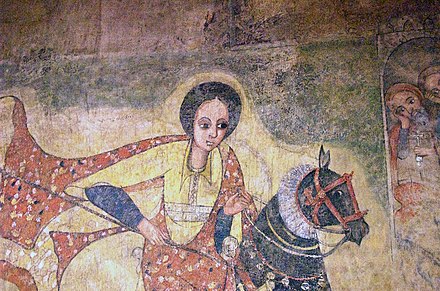 Based on the Gospels of Matthew (Matthew 12:42) and Luke (Luke 11:31), the "queen of the South" is claimed to be the queen of Ethiopia. In those times, King Solomon sought merchants from all over the world, in order to buy materials for the building of the Temple. Among them was Tamrin, great merchant of Queen Makeda of Ethiopia. Having returned to Ethiopia, Tamrin told the queen of the wonderful things he had seen in Jerusalem, and of Solomon's wisdom and generosity, whereupon she decided to visit Solomon.
She was warmly welcomed, given a palace for dwelling, and received great gifts every day. Solomon and Makeda spoke with great wisdom, and instructed by him, she converted to Judaism.
Armor of God: Ephesians 6:10 - 13
10 Finally, be strong in the Lord and in the strength of his power. 11 Put on the whole armor of God, so that you may be able to stand against the wiles of the devil. 12 For our struggle is not against enemies of blood and flesh, but against the rulers, against the authorities, against the cosmic powers of this present darkness, against the spiritual forces of evil in the heavenly places. 13 Therefore take up the whole armor of God, so that you may be able to withstand on that evil day, and having done everything, to stand firm.
Armor of God: Ephesians 6:14 - 17
14 Stand therefore, and fasten the belt of truth (honesty) around your waist, and put on the breastplate of righteousness (Integrity). 15 As shoes for your feet put on whatever will make you ready to proclaim the gospel of peace (Non-violence). 16 With all of these,[c] take the shield of faith, with which you will be able to quench all the flaming arrows of the evil one. 17 Take the helmet of salvation, and the sword of the Spirit, which is the word of God.
JOM MOTTO:
Knowing the Past, informs the Present, which influences Our Future moment in time.
JOM VISION:
Seeking Truth,
with Integrity,
to establish a World of Peace, 
through Faith.
AFRICAN CULTURAL VALUES
1. Griot – History Story Teller, often in song (S.R.O.M.)
2. Scribe: an educated note taker, also a teacher. (2022)
3. Warrior: the defender of community and culture. (2023)
4. Teacher: one who gives or shares knowledge. (2024)
5. Leader: one who provides guidance through example. (2025)
6. Healer: One who heals physically, emotionally, psychologically and spiritually. (S.R.O.M.)
SCHEDULE FOR A ONE HOUR CLASS
MEDITATION: Quite Settling (1-3 minutes)
OATH OF THE ORDER: Hebrews  5:5-6 (Memorized and shared) (1 minute)
5So also Christ did not glorify himself in becoming a high priest, but was appointed by the one who said to him, “You are my Child, today I have begotten you”; 6 as he says also in another place, “You are a priest forever, according to the order of Melchizedek.”
WEEKLY DISCUSSION: Who was Melchizedek? Why is the program named Jr. OM? (At least 5 minutes per week.  Should be done more often and longer when deemed appropriate.)
DISCIPLINE CHECK (10 minutes)
 Homework Check: (use discretion in reporting method)
Physical Exercise Check: (Are you staying active and healthy?)
 LESSON FOR DAY (35 minutes)
Session 2 Theme: Warrior within the Family
 CLOSING MEDITATION (1-3 minutes)
REPEAT OATH IN CLOSING (1 minute)
SCHEDULE FOR A ONE HOUR CLASS
MEDITATION: Quite Settling (1-3 minutes)
OATH OF THE ORDER: Hebrews  5:5-6 (Memorized and shared) (1 minute)
5So also Christ did not glorify himself in becoming a high priest, but was appointed by the one who said to him, “You are my Child, today I have begotten you”; 6 as he says also in another place, “You are a priest forever, according to the order of Melchizedek.”
WEEKLY DISCUSSION: Who was Melchizedek? Why is the program named Jr. OM? (At least 5 minutes per week.  Should be done more often and longer when deemed appropriate.)
DISCIPLINE CHECK (10 minutes)
 Homework Check: (use discretion in reporting method)
Physical Exercise Check: (Are you staying active and healthy?)
 LESSON FOR DAY (35 minutes)
Session 3 Theme: Warrior within the Community
 CLOSING MEDITATION (1-3 minutes)
REPEAT OATH IN CLOSING (1 minute)
JOM INSTRUCTION MANUAL: A SYSTEMATIC APPROACH TO CHARACTER BUILDING(Lessons from the perspective of Honesty, Integrity, Non-violence and Faith)
THE ARMOR OF GOD => BELOVED COMMUNITY OR KINGDOM LIVING
Rev. Dr. Martin Luther King, Jr. is a forerunner to the Age of Melchizedek. The character traits that constitute the “Beloved Community” are those listed in the The Order of King Melchizedek’s Armor of God (Remember Melchizedek is King of Righteousness and Peace): 
1. Truth/honesty 2. Righteousness/Integrity 3. Peace/non-violence 4. Faith 5. Servant-Leader (Helmet of Salvation) 6. Mystic Healer (Sword/Word)
JOM MOTTO: Knowing the Past, informs the Present, which influences OUR Future moment in time.
Full Order of Melchizedek
JR. OM RITES OF PASSAGE
OM SACRED ORDER
Truth: Honesty
Righteousness: Integrity
Peace: Nonviolence 
Faith – Faith
The Jr. Order of Melchizedek ROP program focuses on the transitional period from youth to young adulthood. The Jr. Order of Melchizedek (JOM) program combines Biblical principles with traditional African social roles and values (7th – 12th Grades)
Helmet- High Priest - One learns to serve the Community. Because one’s character has been built, primary concerns for others becomes one’s responsibility.
Sword-Ma’at - Maat. Goddess of truth, justice, wisdom, the stars, law, morality, order, harmony, the seasons, and cosmic balance. Maat was both the goddess and the personification of truth and justice. Her ostrich feather represents truth. OM MASTER